A cause for bold confidence 
(Luke 23:26-56)
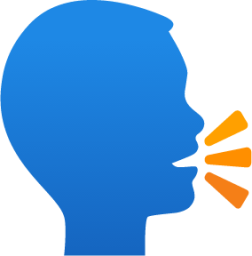 A cause for bold confidence 
(Luke 23:26-56)
As we are reminded of :

 The Crucifixion
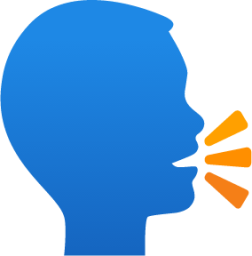 A cause for bold confidence 
(Luke 23:26-56)
As we are reminded of :

 The Crucifixion 
 The Christ
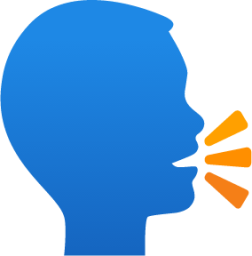 A cause for bold confidence 
(Luke 23:26-56)
As we are reminded of :

 The Crucifixion 
 The Christ
The Compassionate Prophet
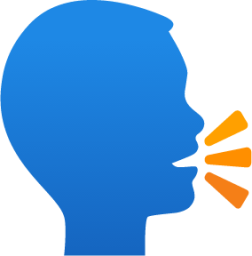 A cause for bold confidence 
(Luke 23:26-56)
As we are reminded of :

 The Crucifixion 
 The Christ
The Compassionate Prophet
The Forgiving Sufferer
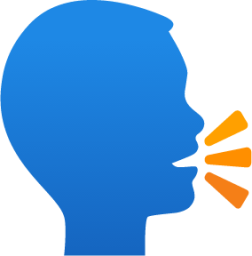 A cause for bold confidence 
(Luke 23:26-56)
As we are reminded of :

 The Crucifixion 
 The Christ
The Compassionate Prophet
The Forgiving Sufferer
The Saving Lord
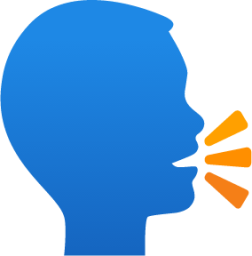 A cause for bold confidence 
(Luke 23:26-56)
As we are reminded of :

 The Crucifixion 
 The Christ
 The ‘Cosmos’
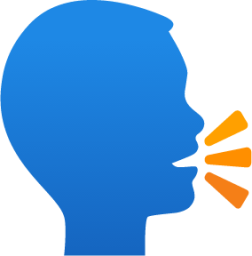 A cause for bold confidence 
(Luke 23:26-56)
As we are reminded of :

 The Crucifixion 
 The Christ
 The ‘Cosmos’
God’s judgment
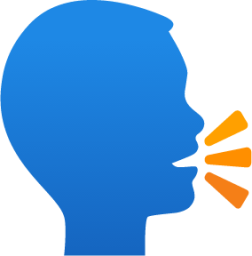 A cause for bold confidence 
(Luke 23:26-56)
As we are reminded of :

 The Crucifixion 
 The Christ
 The ‘Cosmos’
God’s judgment – has opened the door to God’s grace
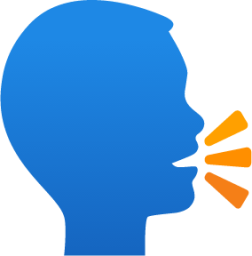 A cause for bold confidence 
(Luke 23:26-56)
As we are reminded of :

 The Crucifixion 
 The Christ
 The ‘Cosmos’
God’s judgment – has opened the door to God’s grace
as Jesus’ saving work is completed
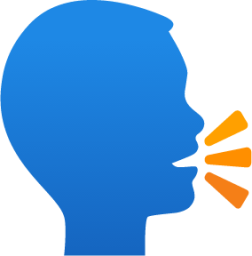 A cause for bold confidence 
(Luke 23:26-56)
As we are reminded of :

 The Crucifixion 
 The Christ
 The ‘Cosmos’
God’s judgment – has opened the door to God’s grace
as Jesus’ saving work is completed and the gospel spreads to all nations.
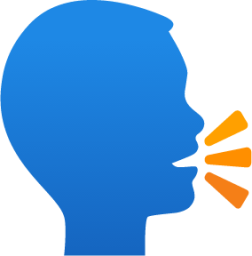